Woodson Park Academy (Douglas Cluster)
Signature Program: (STEM)
District Mission & Vision
Cluster Mission & Vision
School Mission & Vision
With a caring culture of trust and collaboration, every student will enter middle school competent and prepared to engage in rigorous learning.
A high-performing elementary school where students love to learn, educators inspire, families engage and the community trusts the system
The Douglass Cluster will inspire scholars to love learning and will provide every student with the academic foundation that assures they are college and career ready.
Our vision is to provide rigorous instruction and customized support to prepare all students for academic achievement, graduation and successful career options.
With a caring culture of trust and collaboration, every student will graduate ready for college and career.

A high-performing school district where students love to learn, educators inspire, families engage and the community trusts the system
School Strategies
1A. Increase the availability of and use of informational text to connect literacy across curriculum.
1B. Implement a balanced literacy framework with emphasis on guided reading instruction
1C. Implement Reading lab 
1D. Implement Reading lab for Focus students
1E. Extended day tutorial in Reading
2A. Implement Math lab for Focus students
2B. Implement math small groups during weekly math instruction
2C, Extended day tutorial in Math
3A. Implement APTT model for Parents
3B. Implement PBIS school-wide
3C. Create and monitor Attendance Tracking committee 
3D. Hire ISS teacher to help decrease OSS suspension rate.
4A. Diagnose Reading Levels monthly using the STAR assessment 
4B. Intervene and remediate as appropriate utilizing STAR data



TBD
School Priorities
Key Performance 
Measures
Focus on Literacy and Writing as foundational skills for success
2.     Strengthen Math skills  
Improve Culture Climate Star Rating
Increase Lexile Levels for 3rd and 5th Graders
Increase ELA and Math Performance in Developing and Above


Increase Student Attendance

Improve Culture Climate Star Rating
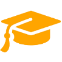 Academic 
Program
Uses of Flexibility/Innovation
4A. Develop instructional staff’s content-specific knowledge. 
4B. Offer PD for coaches on content and how to support teachers. 
4C. Offer PD for teachers that explicitly literacy and numeracy across all subjects by developing a common language and an understanding of their defining characteristics across content areas.
4D. Provide targeted PD for all teachers to develop and implement the 5E model for Science instruction


TBD
4. Build capacity within content areas while preparing for future professional opportunities for all staff.
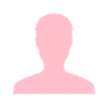 Talent 
Management
Uses of Flexibility/Innovation
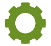 6A. Leverage partnerships to provide rich, authentic STEM learning experiences.
6B Identify STEM lab and resources  to ensure access to materials that support learning. 
7A Develop a program that meets the needs of WPA students through extended days, additional course offerings,  and SEL programs. 

TBD
Systems &
Resources
Uses of Flexibility/Innovation
6. Resources aligned with our data based needs.
7. Attain strategic partnerships that support school wide vision for students achievement.
8A. Increase the number of parents and staff in PTA
8B. Provide wrap-around services for our students and families. 
8C. Create a community engagement plan (APTT) that establishes communication between stakeholders, families, and school.
9A. Implement Social and Emotional Learning (SEL) curriculum 
9B-Organize events to facilitate the emergence of the cluster’s identity and facilitate collaboration.
8. Improve communication and engagement with parents and community.
9. Create a positive school culture.
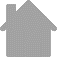 Culture
Academic Program
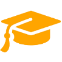 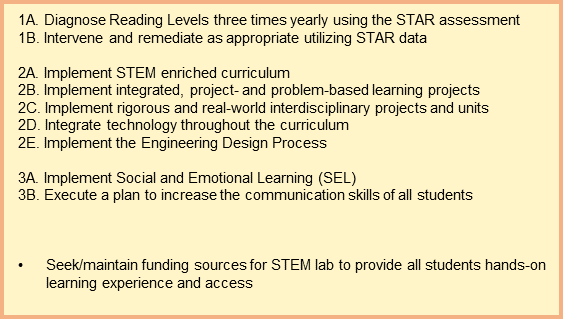 Talent Management
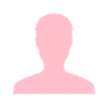 4. Build teacher capacity in core content areas, particularly math and science
Systems & Resources
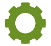 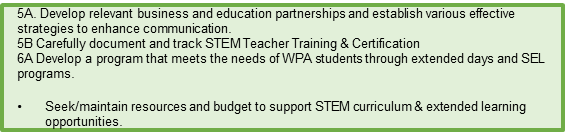 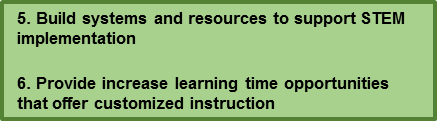 Culture
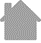 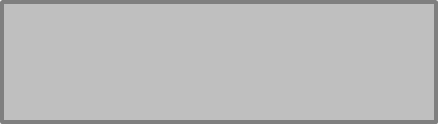 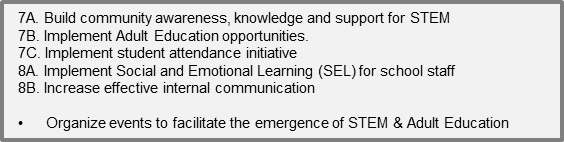